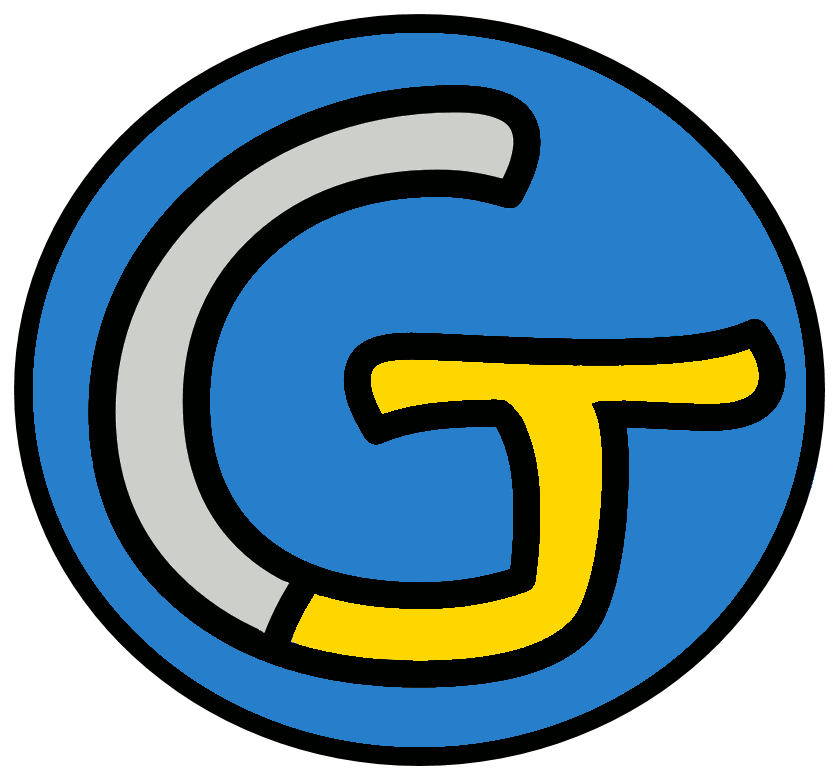 Découverte du monde – Sciences
L’eau et son traitement
 L’eau potable
Maintenant que nous sommes incollables sur le trajet de l’eau dans la nature,
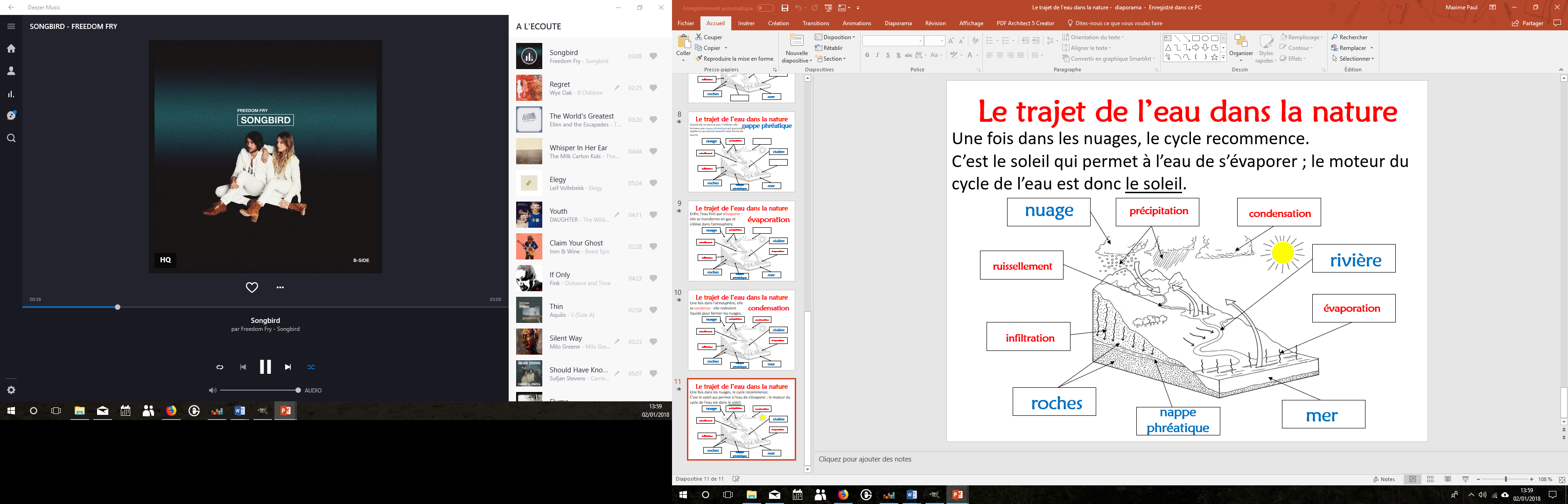 Maintenant que nous sommes incollables sur le trajet de l’eau dans la nature,
nous allons pouvoir en apprendre un peu plus sur l’eau que nous utilisons.
Première question : comment qualifie-t-on l’eau qui coule par le robinet ?
On parle d’eau		 .
potable
BRAVO !
À présent, voyons ce que vous savez ou ce que vous pensez !
Pour cela, vous allez répondre à quelques petites questions :
 À quoi nous sert l’eau potable ?
 D’où vient l’eau potable ?
 Que devient l’eau que nous avons 
utilisée ?
 Que peut-on faire pour économiser 
l’eau ?
Avez-vous déjà quelques idées ?
 À quoi nous sert l’eau potable ?
 D’où vient l’eau potable ?
 Que devient l’eau que nous avons 
utilisée ?
 Que peut-on faire pour économiser 
l’eau ?
Nous allons répondre à ces questions en petits groupes, mais avant ça, vous allez commencer par réfléchir seuls !
Au travail, sur le cahier de brouillon !
 À quoi nous sert l’eau potable ?
 D’où vient l’eau potable ?
 Que devient l’eau que nous avons 
utilisée ?
 Que peut-on faire pour économiser 
l’eau ?
À présent, vous allez discuter pour vous mettre d’accord en petits groupes.
Vous devrez répondre aux questions,
puis en ajouter d’autres que vous vous posez
et enfin réaliser un schéma du trajet de l’eau potable.
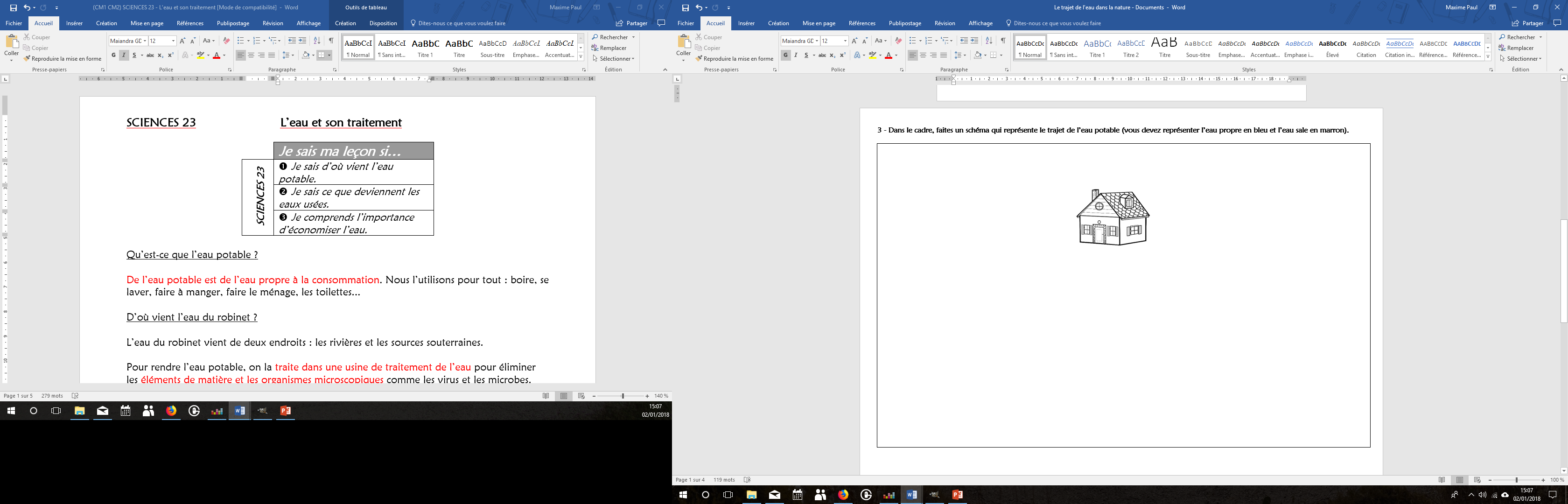 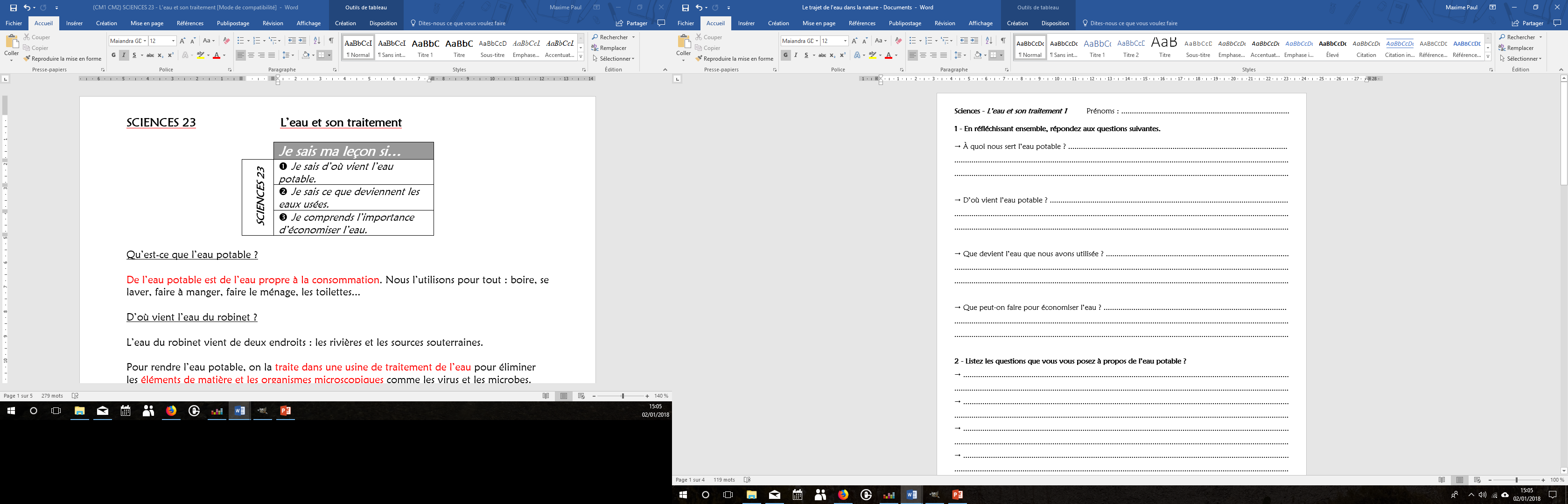 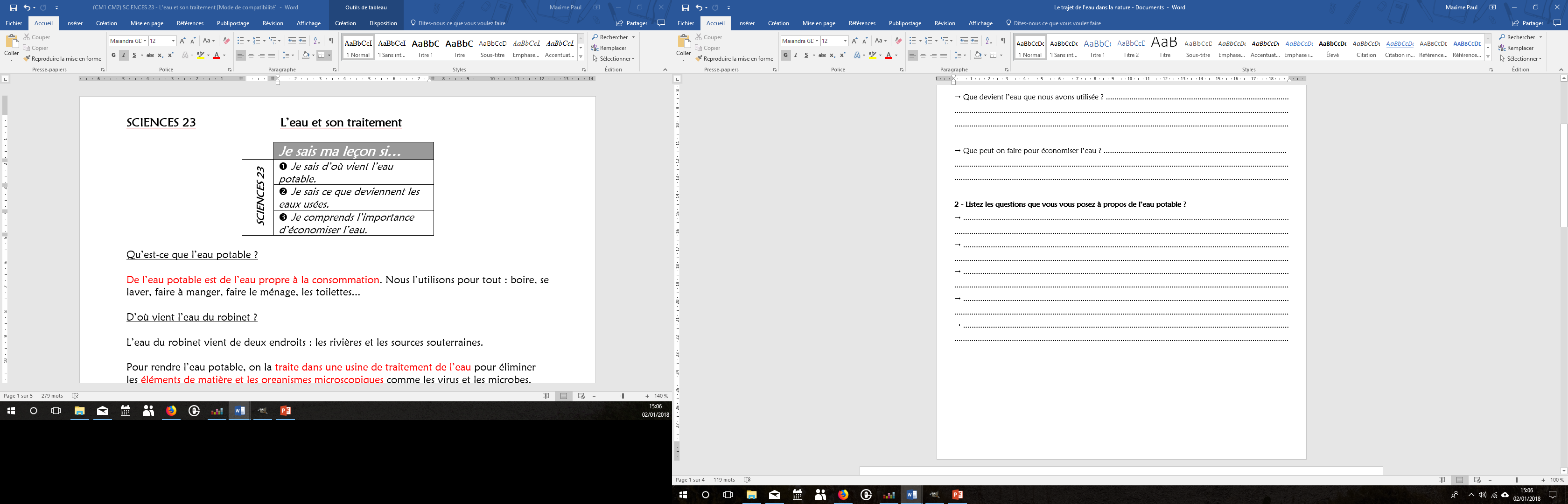 Au travail !
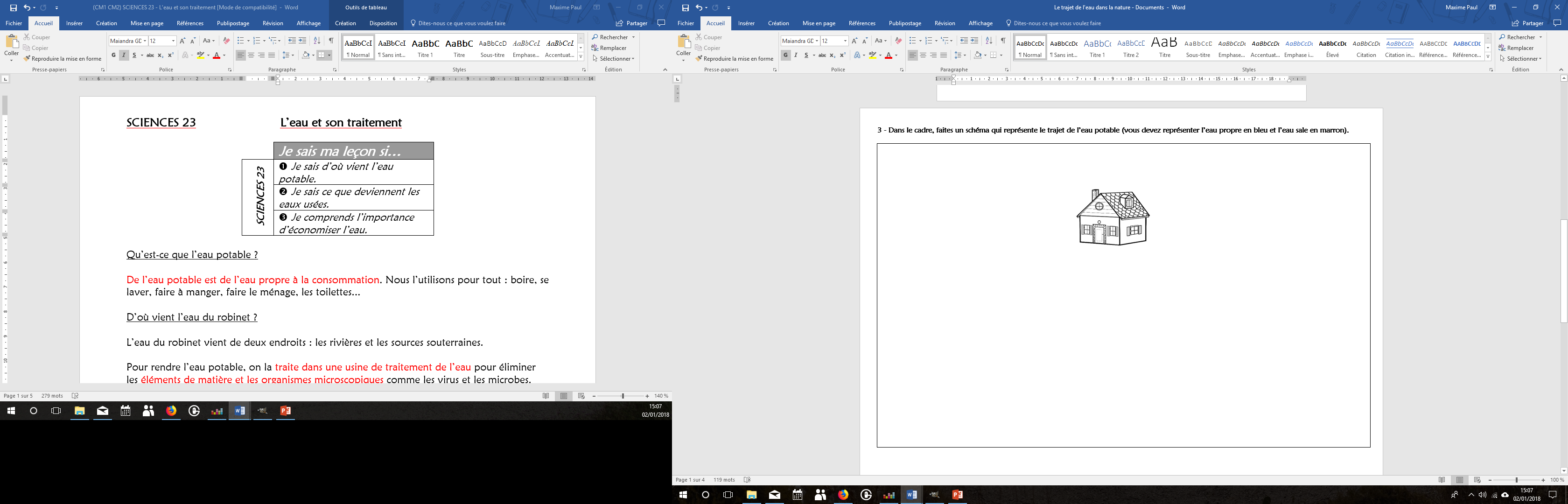 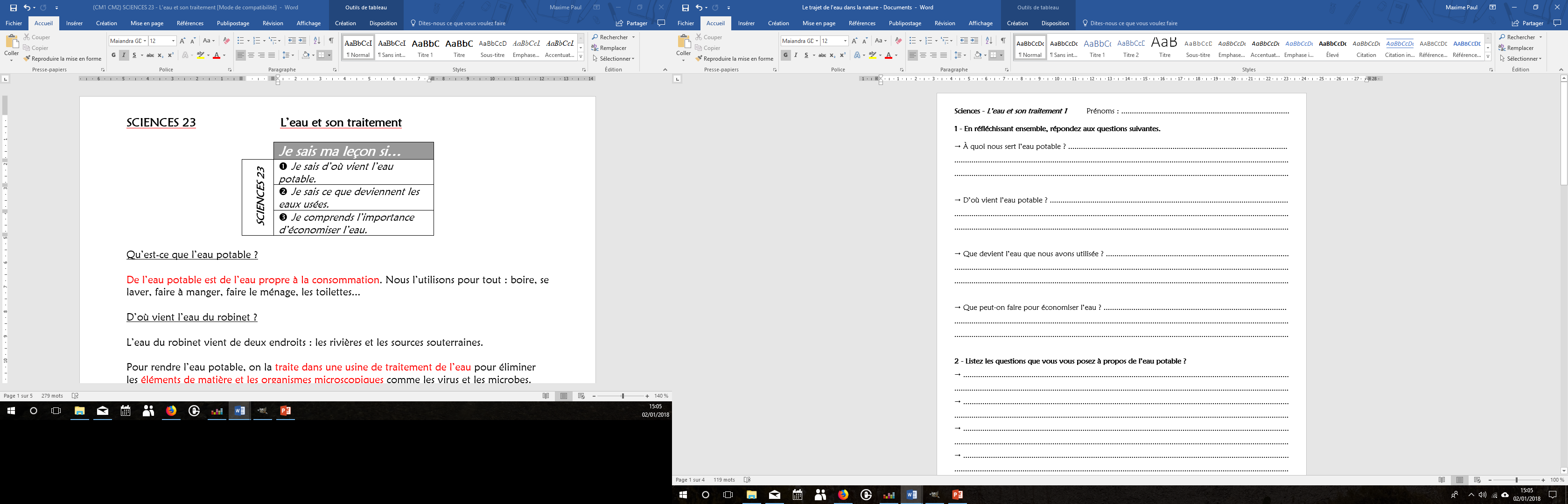 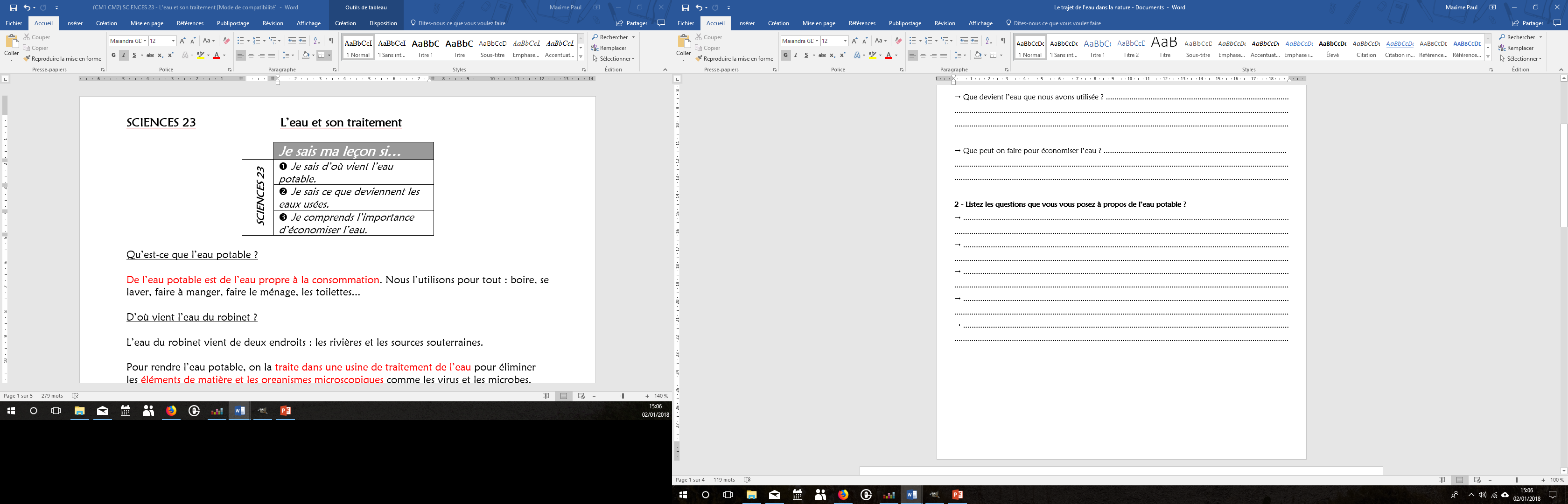 Voyons à présent ce que vous avez répondu.
Listons les questions que vous vous posez.
Observons maintenant vos schémas.
Rendez-vous à la prochaine séance pour comprendre d’où vient l’eau potable !